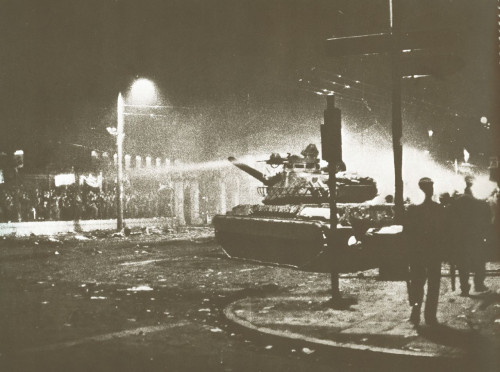 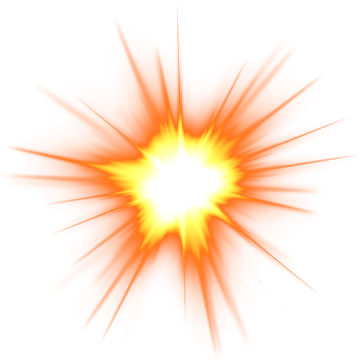 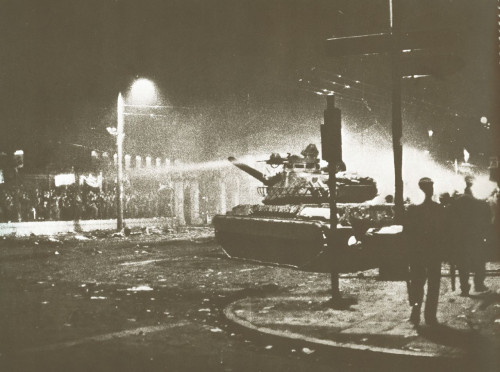 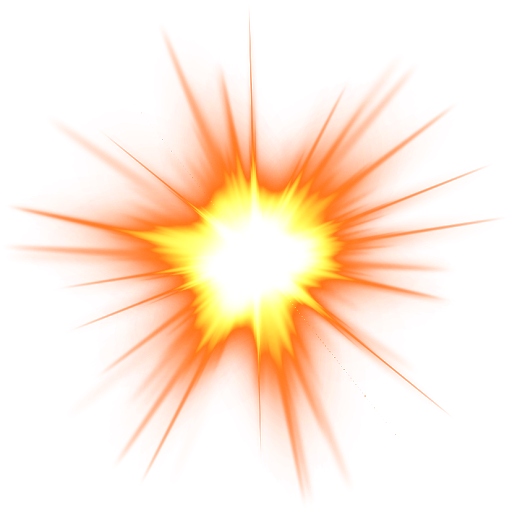 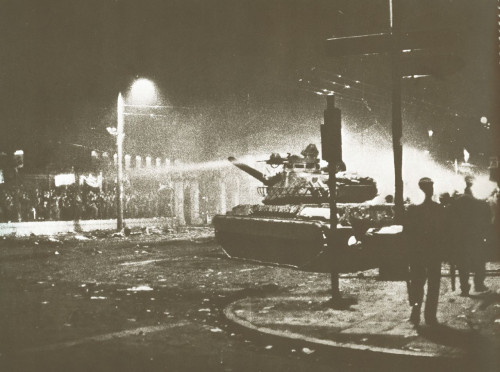 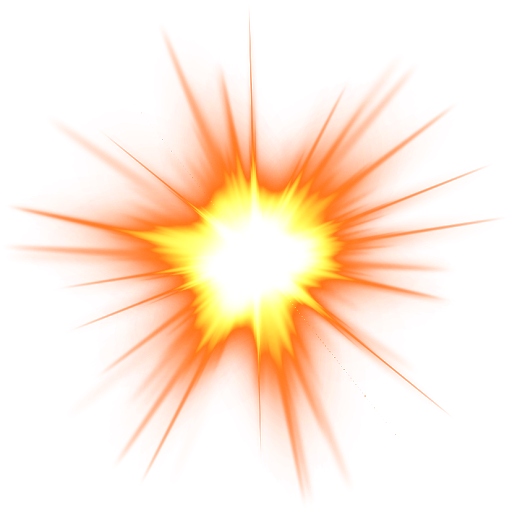 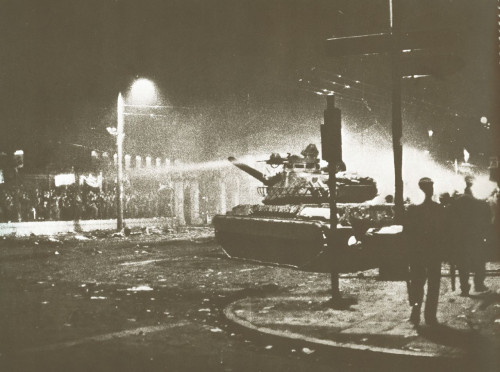 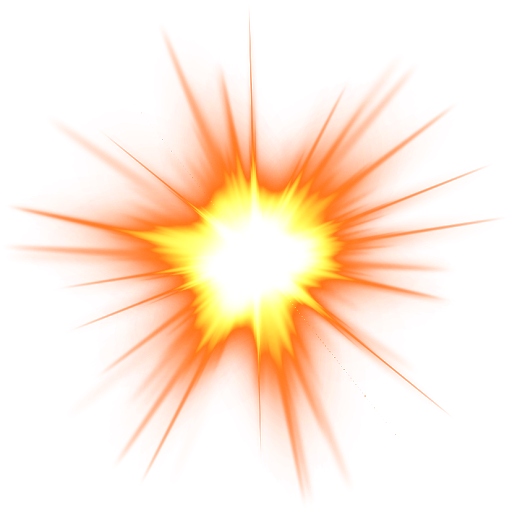 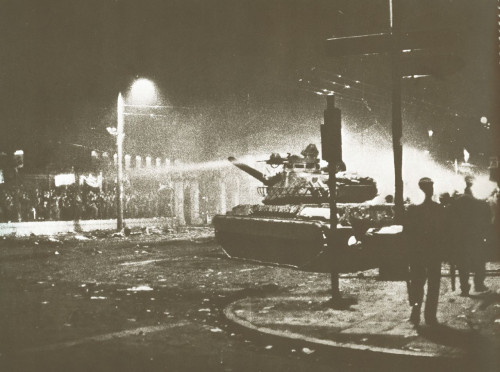 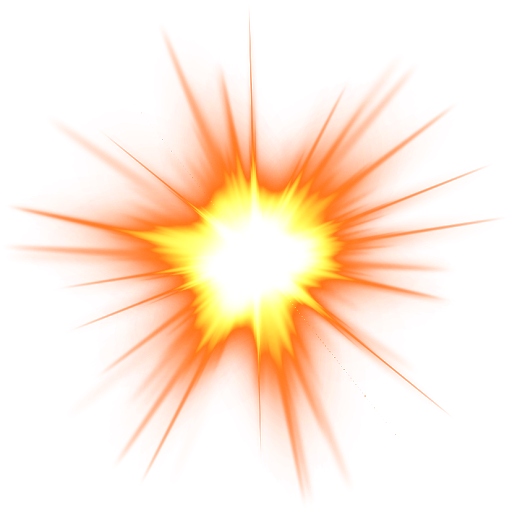 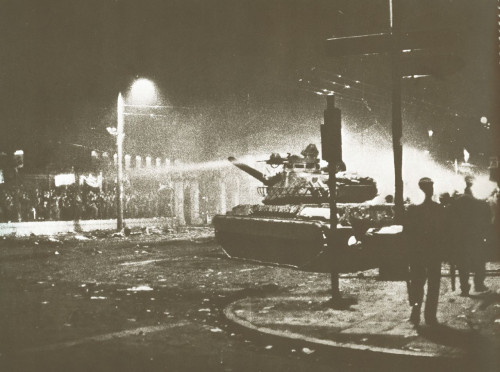 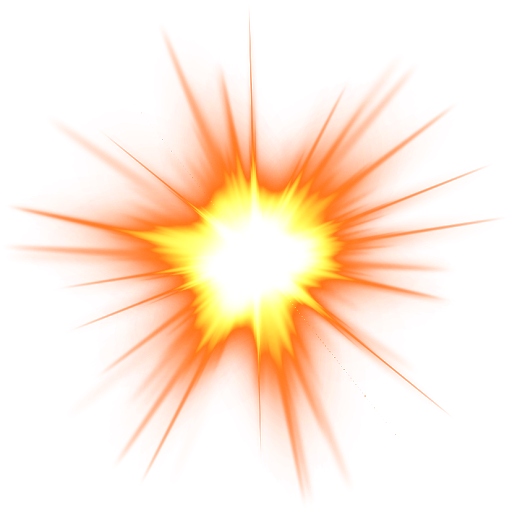 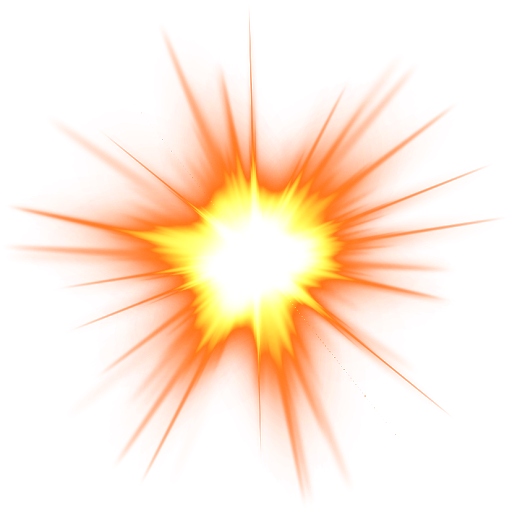 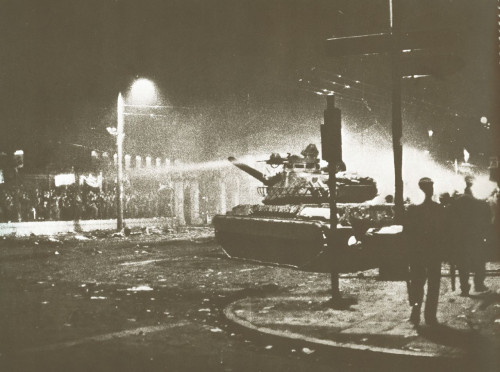 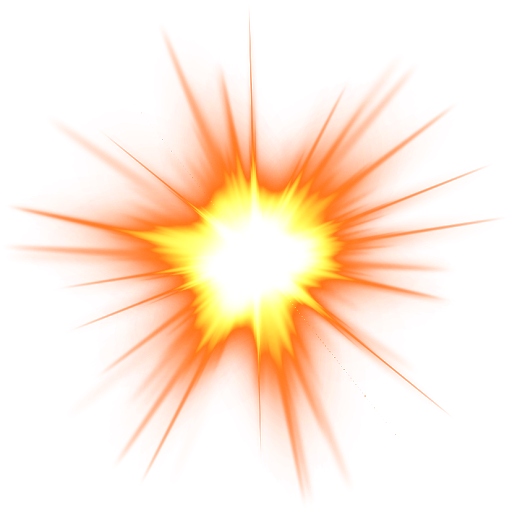 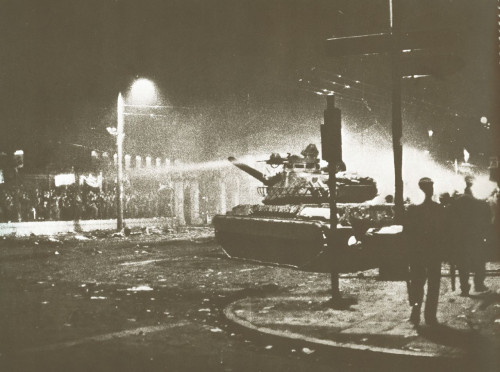 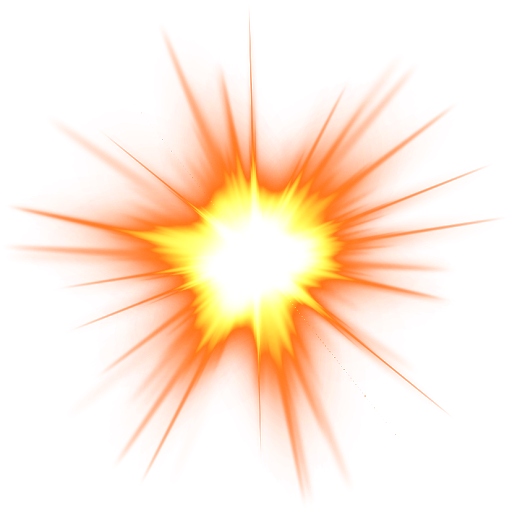 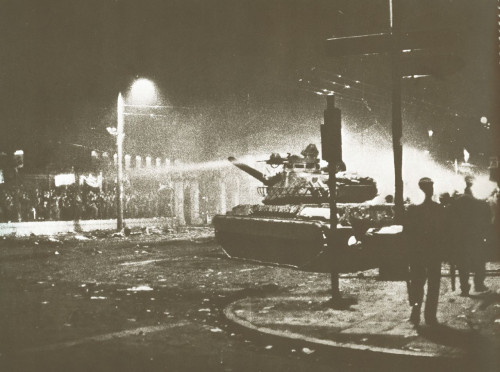 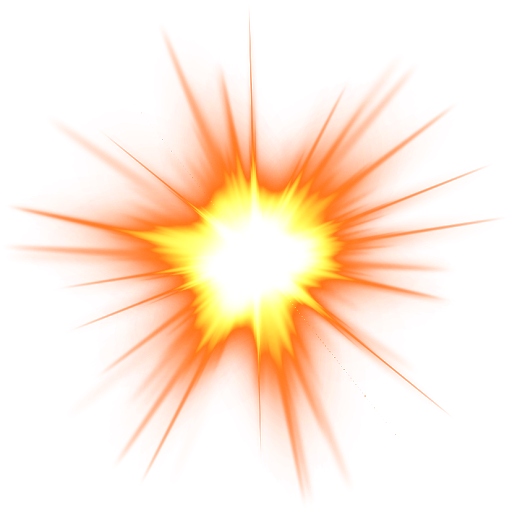 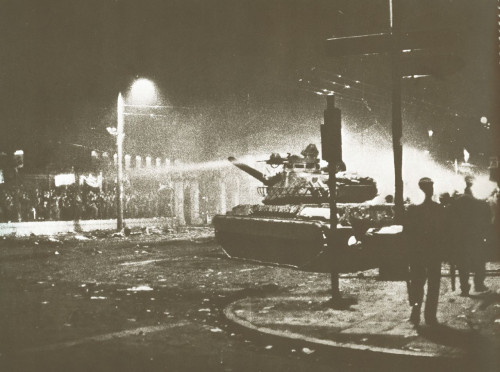 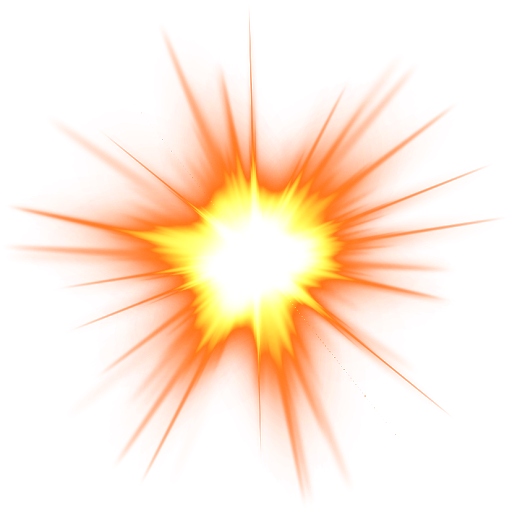 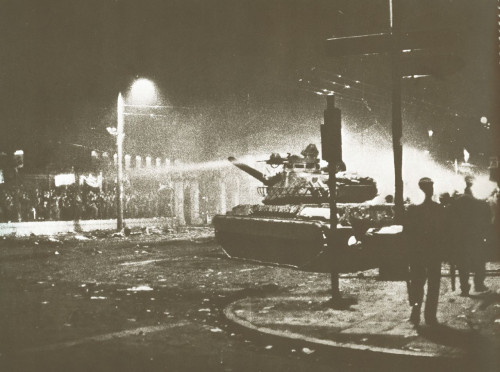 With SafePass, lives wouldn’t have been lost at this incident.

Choose the safe path.  Stay alive. 

Choose SafePass.